状元成才路慕课堂
统编版六年级下册
语文慕课堂
主讲：芳芳老师
活动主题
难忘小学生活
填写时间轴
畅谈成长故事，分享难忘回忆
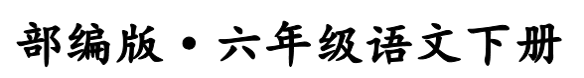 难忘小学生活
——制作成长纪念册
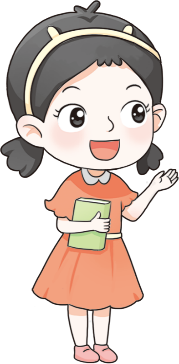 收集的资料很多，在分类和取舍方面遇到了困难。
没有更新颖的方式分享难忘的经历。
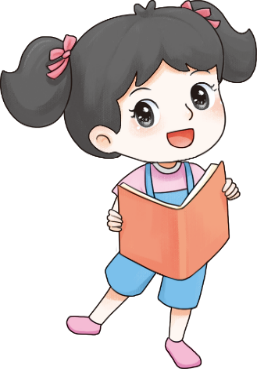 同学们围绕时间轴，收集了小学生活的点点滴滴，大家遇到什么困难没有？
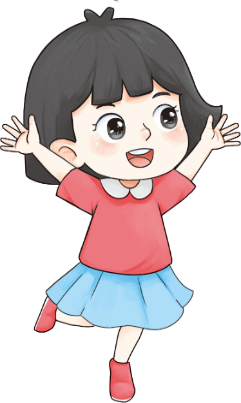 成长纪念册包括哪些内容？
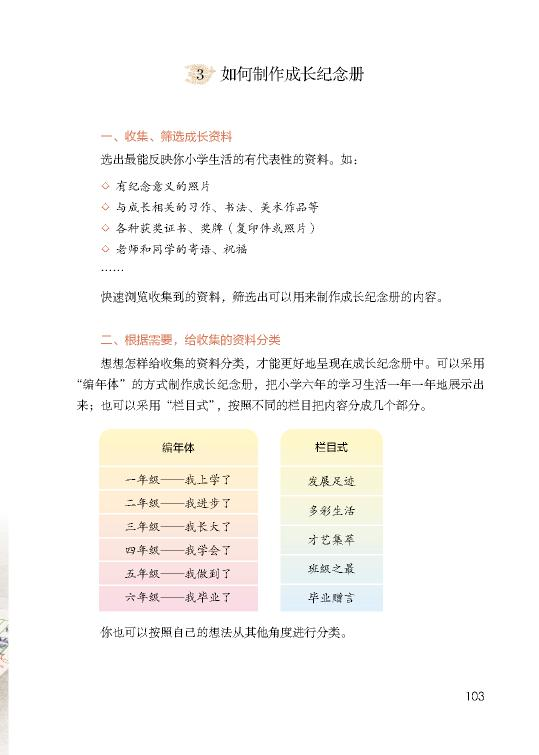 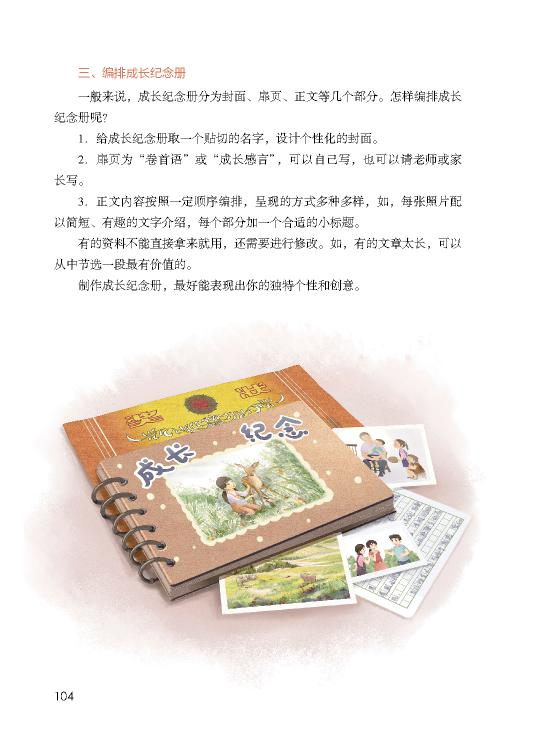 筛选资料
选出最能反映小学生活的有代表性的资料。
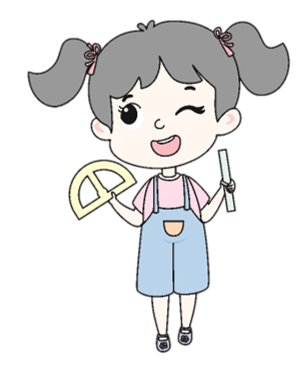 路路即将小学毕业，她想制作成长纪念册，你觉得下列哪些内容适合放入纪念册？请你帮她选一选。
A 老师和同学的寄语、祝福
B 父母写的成长日记
C 手工课上编织的帽子
D 参加六一儿童节汇报演出的照片
E 重大节日的天气情况
F 小学生涯中获得的第一张奖状
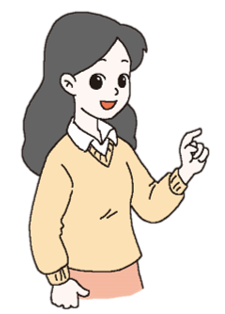 资料分类
采用“编年体”
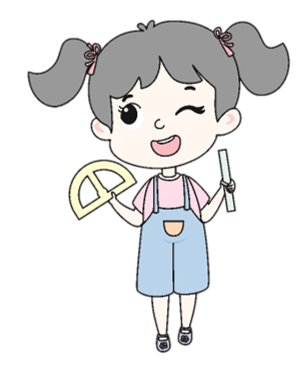 采用“栏目式”
方法一：
以时间为序，成长过程一目了然，很容易唤起人物的回忆。
编年体
一年级——我上学了  二年级——我进步了三年级——我长大了四年级——我学会了五年级——我做到了六年级——我毕业了
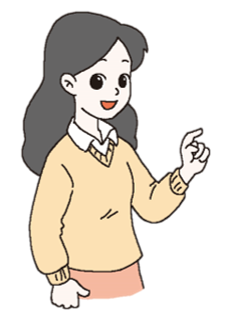 方法二：
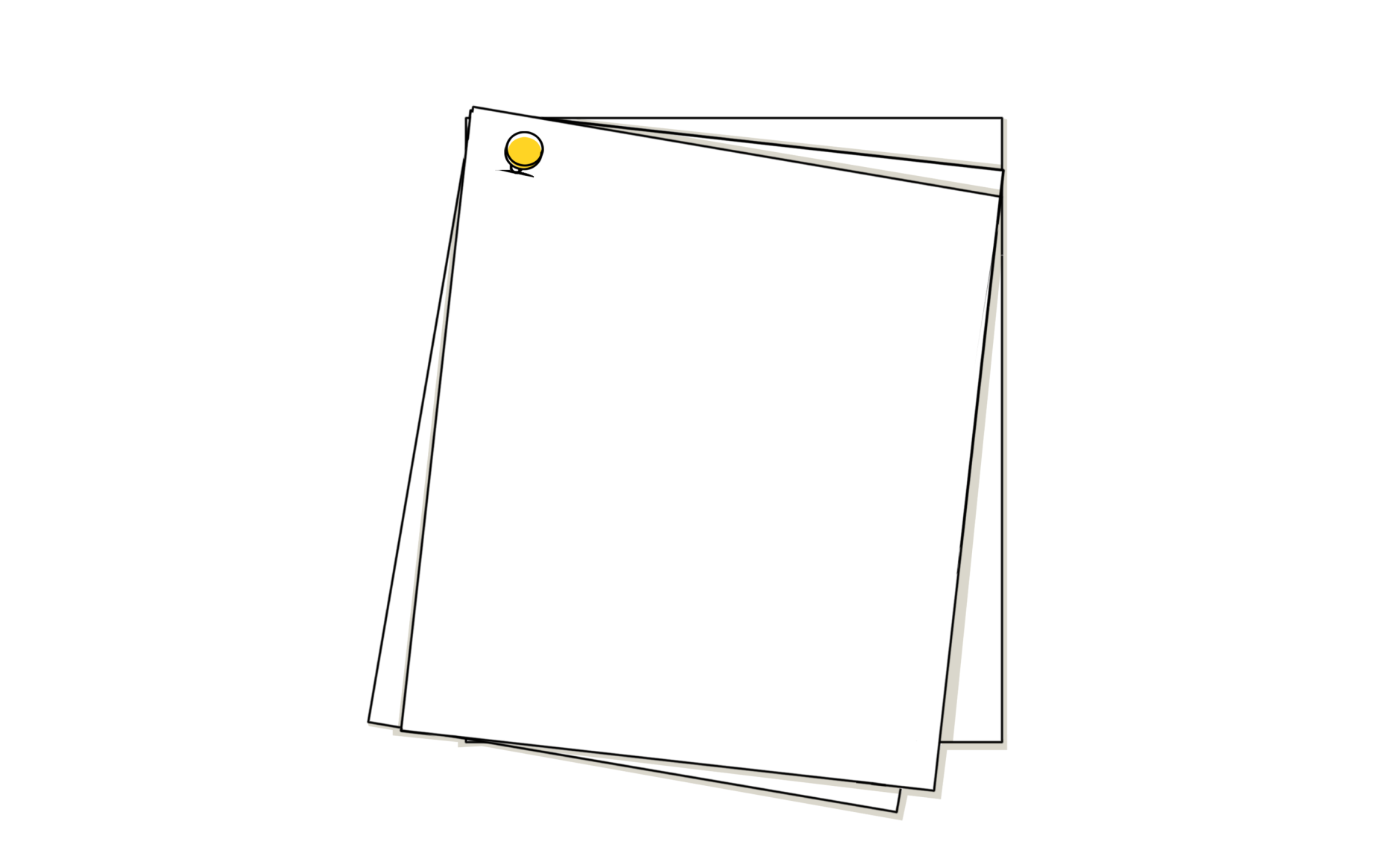 分门别类，条理清晰，中心突出。
栏目式
发展足迹
多彩生活
才艺集萃
班级之最
毕业赠言
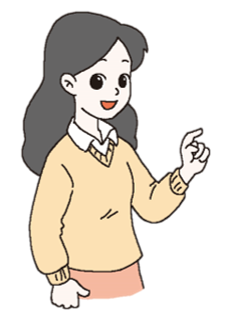 元元收集了一些资料，请你帮助她按照“栏目式”进行分类。
A 戴上红领巾  B 放风筝  C 自己去上学  D 参观科技馆  E 当选班干部

F 书法获奖    G 参加绘画展  H 表演拉丁舞  I游览故宫

    发展足迹：
    多彩生活：
    才艺集萃：
（A C E）
（B D I）
（F G H）
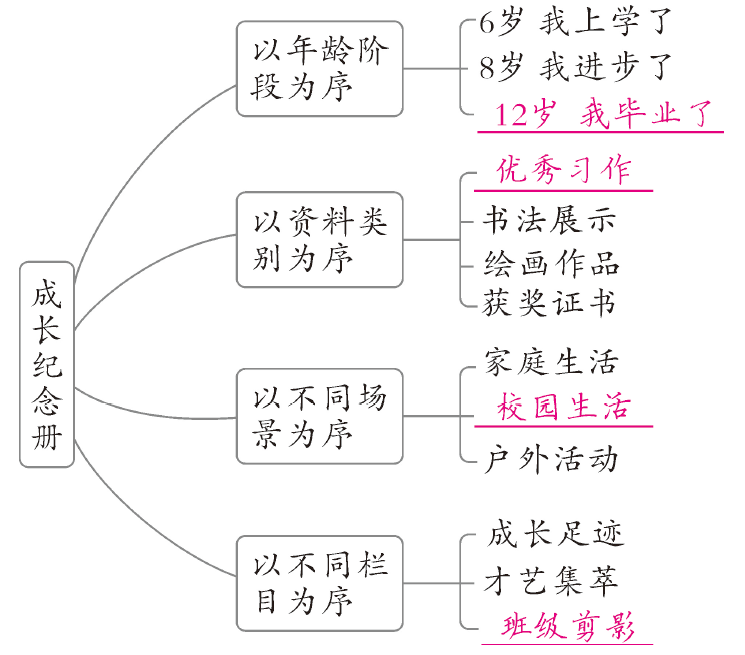 用什么新颖的方式与大家分享呢？
只要能表达对小学生活的怀念、对老师的感激、对同学的不舍之情，无论用哪种方式都可以。
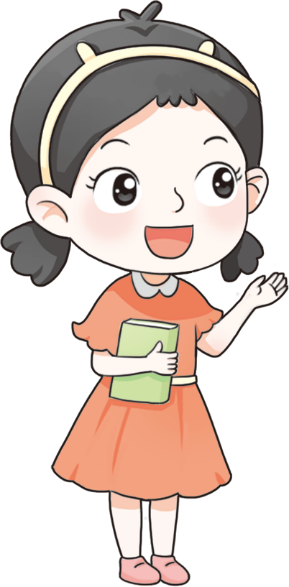 制作成长纪念册
封面——取贴切的名字，设计个性化封面
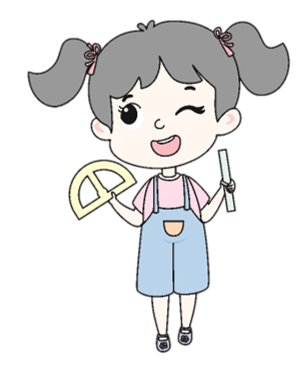 快乐记忆
成长足迹
幸福童年
难忘时光
制作成长纪念册
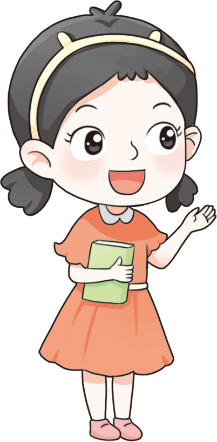 扉页——“卷首语”或“成长感言”
正文——按顺序编排，如每张照片配以简短、有趣的文字介绍，每个部分加小标题
成长纪念册一般分为封面、扉页、正文三个部分
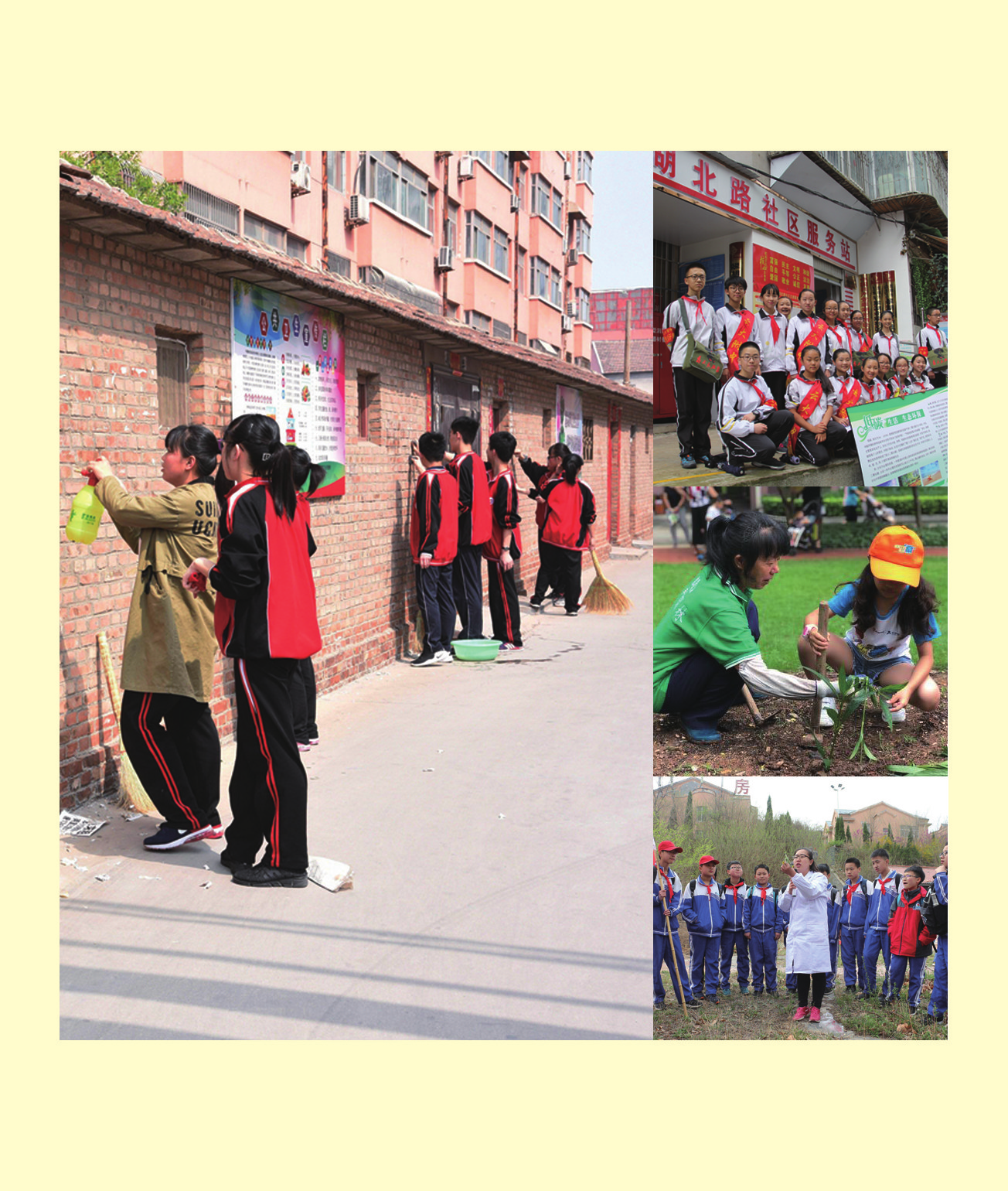 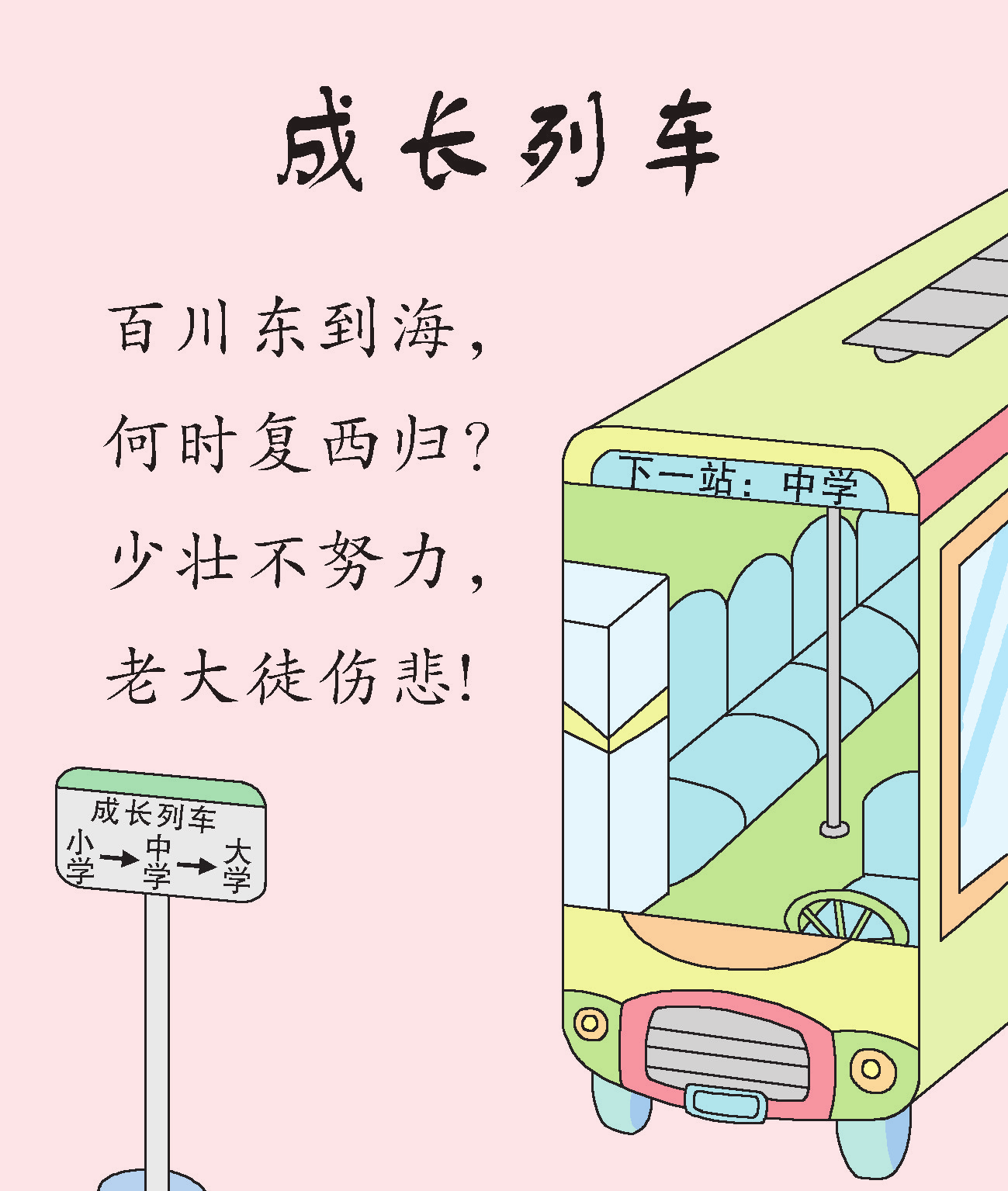 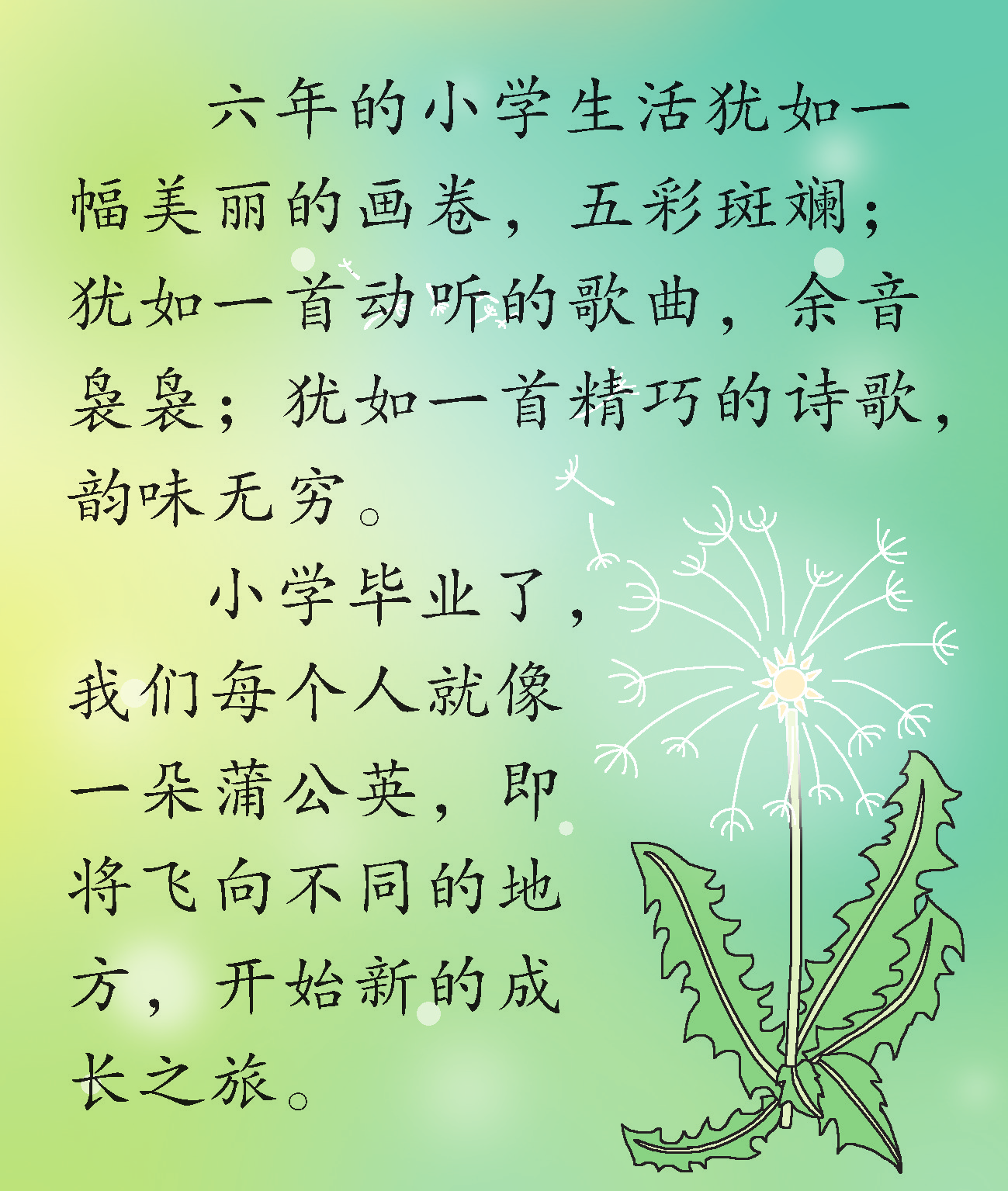 内容设定
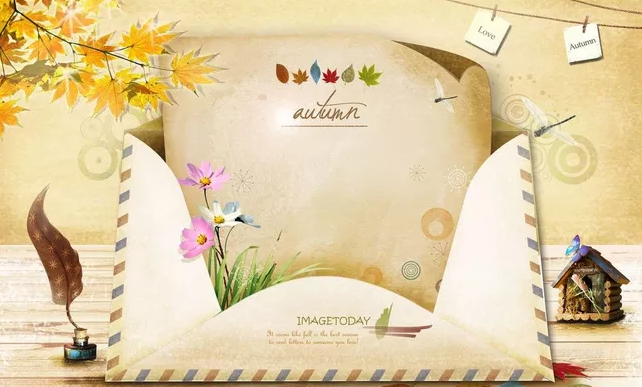 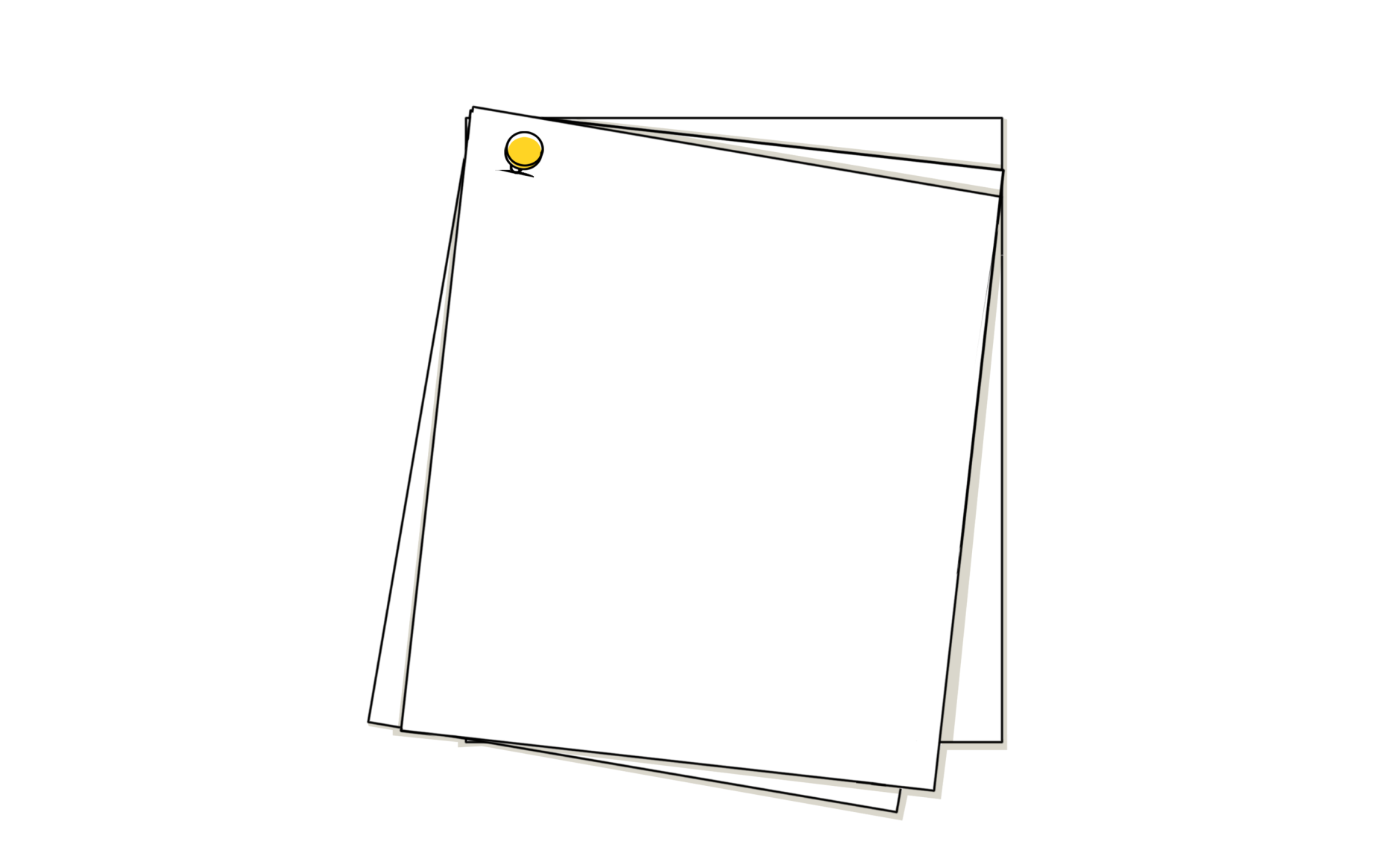 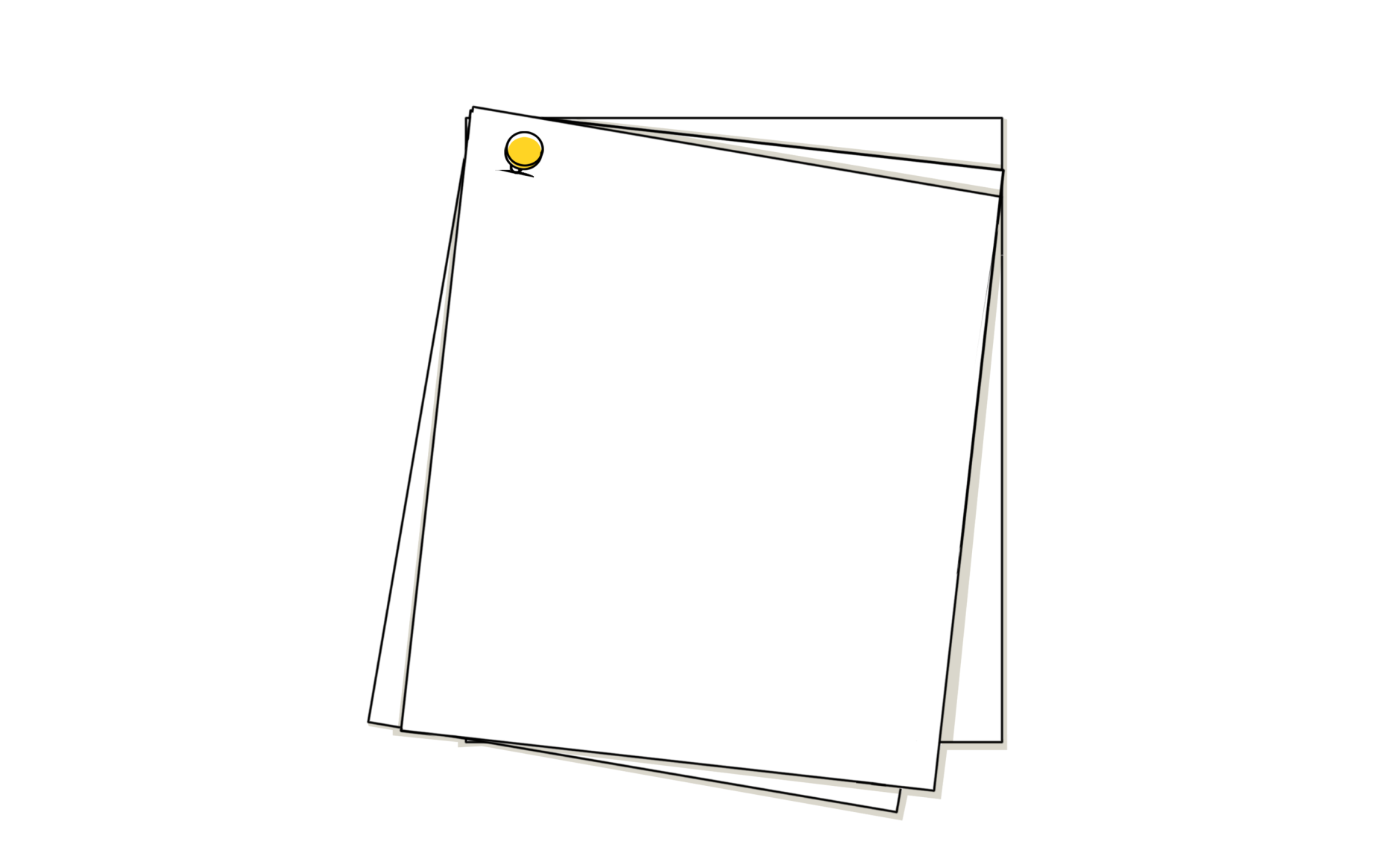 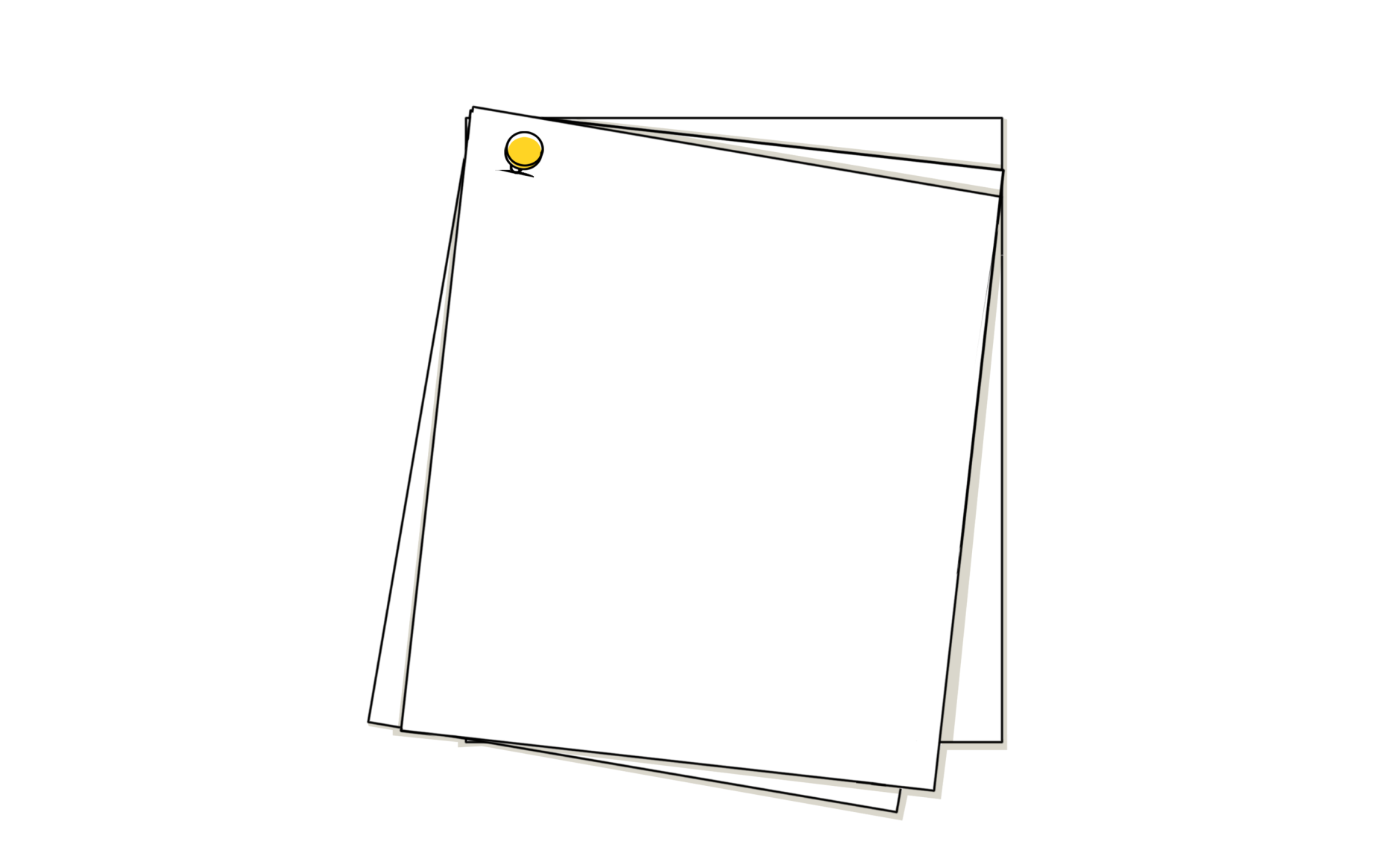 生活点滴童年趣事
心灵驿站记录时光
活动现场
比赛照片课堂内外朋友轶事
我的名片
朋友轶事
生活万花筒
难忘的第一次
*活动示例
发展足迹
按时间顺序记录成长历程
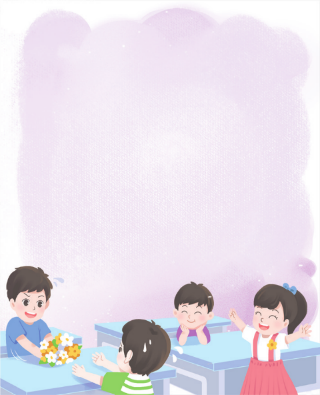 封面：状状
版式：元元
编辑：成成
校对：才才
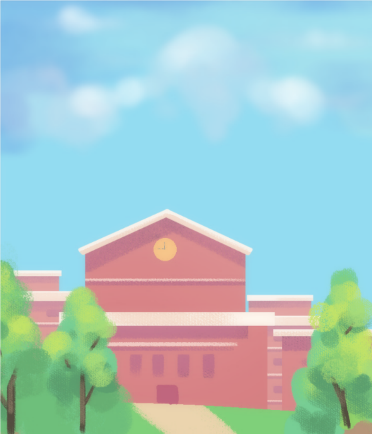 多彩生活
记录生活中的精彩瞬间
七彩童年
六（2）班纪念册
才艺集萃
展示自己的才艺
六年班级生活里最深刻的印象
班级之最
毕业赠言
教师赠言和同学赠言
小学六年的生活多么令人难忘，让我们把这些美好的回忆好好珍藏。在今后的学习和生活中，珍惜每一分每一秒，用自己辛勤的汗水去浇灌成功之花！
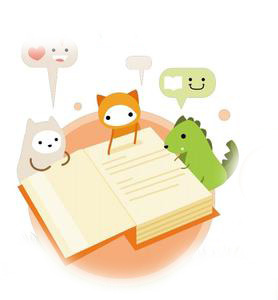 制作成长纪念册
1.制作个人资料卡
2.收集、筛选成长资料
3.根据需要给收集的资料分类整理
4.编排成长纪念册
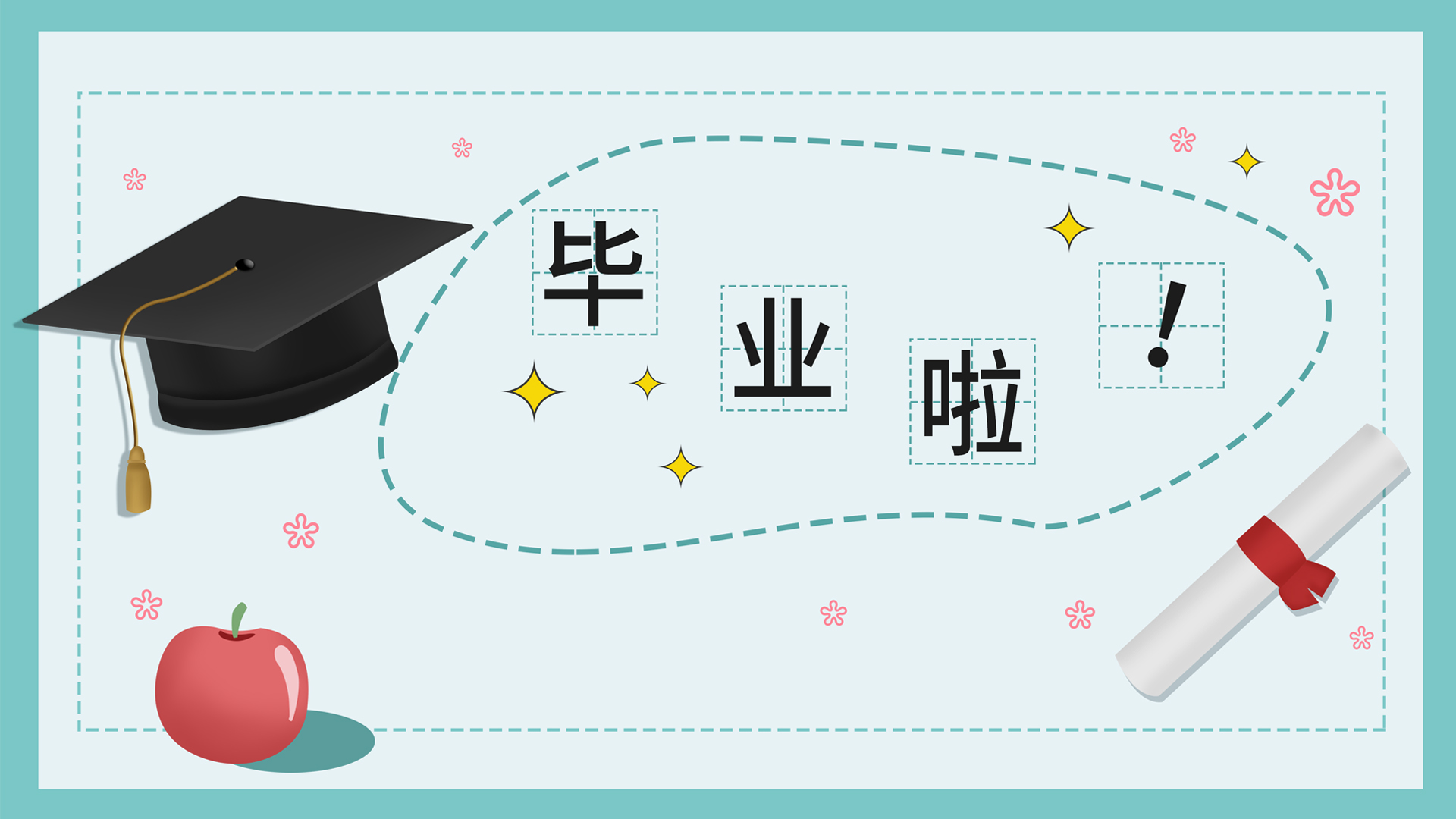